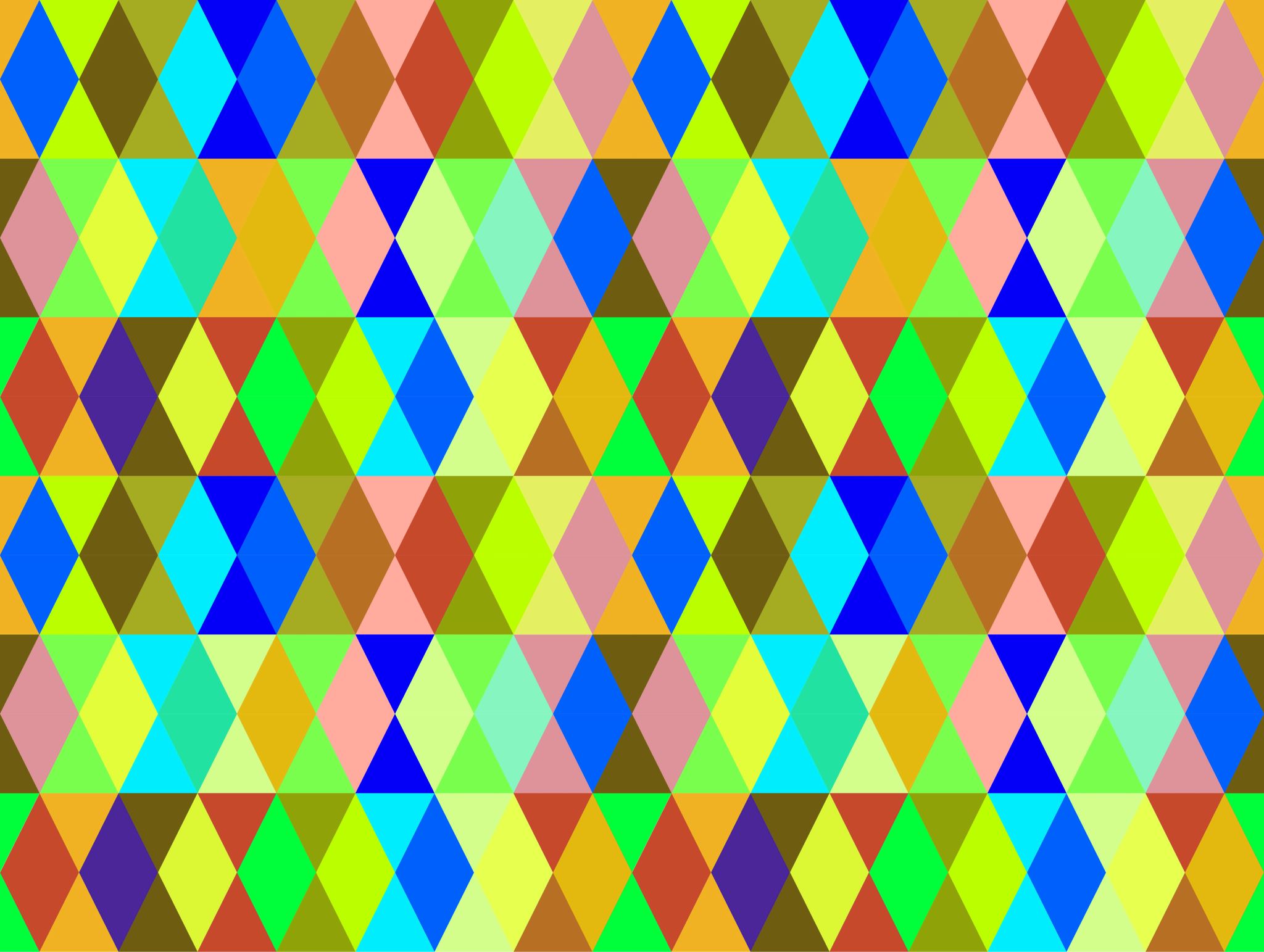 Lists
Styling with CSS
List-style-type: Unordered Lists:
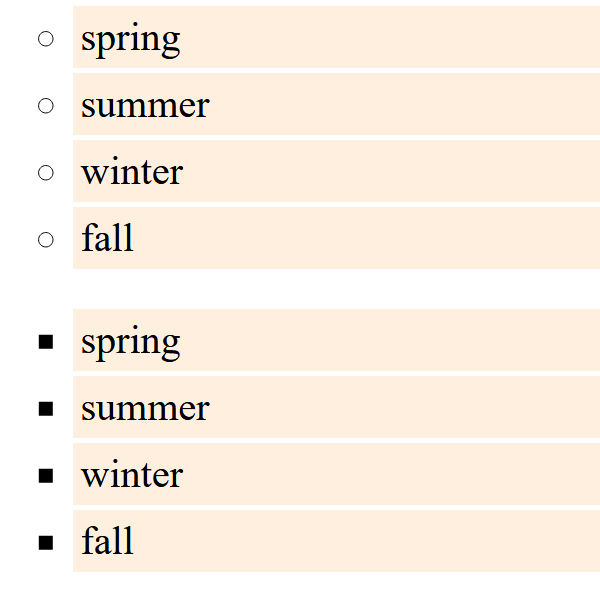 ul {
    list-style-type: circle;
}


ul {
    list-style-type: square;
}
List-style-type:Ordered Lists
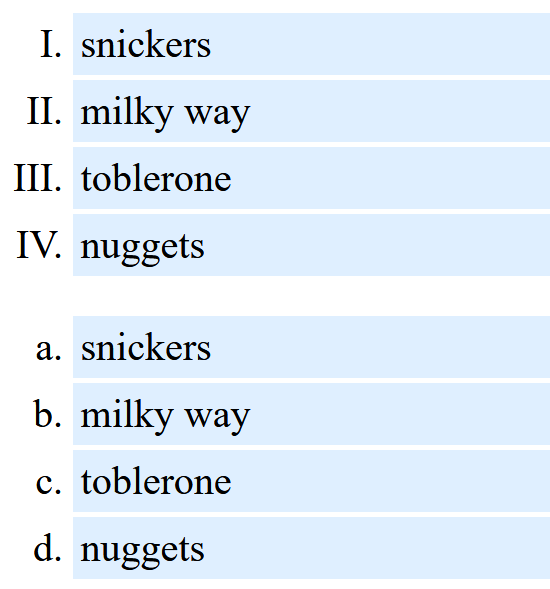 ol {
     list-style-type: upper-roman;
}
		
ol {
     list-style-type: lower-alpha;
}
List-style-image
ul {
     list-style-image: url(“tinyflower.png”);
}
		
ol {
     list-style-image: url(“choc.gif”);
}
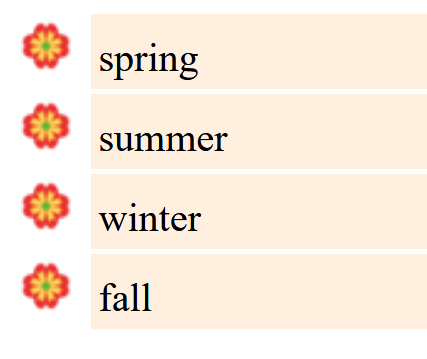 Note how the bullet 
appears outside of 
the background color 
for list items

We’ll fix that next...
Note:  it’s list-style-image, as opposed to list-style-type
Works for both ul and ol
list-style-position: inside;
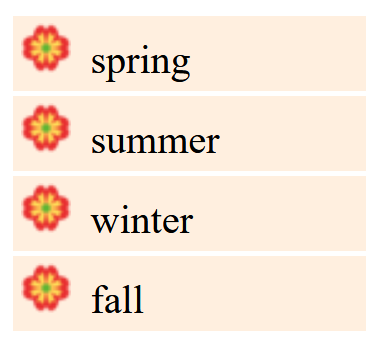 ul {    list-style-position: inside;
}
This works for centering text too – if you want to center your 
list, and want the bullets to be centered with the text, use 
list-style-position: inside;
Takeaways
Can set unordered list style type:
	circle
	square
Can set ordered list style type:
	upper roman
	lower alpha
Can set the list bullet to be an image
	list-style-image: url()
Finally, if you want the bullet to be grouped with the list item, use
	list-style-position: inside;